Twin Rivers Elementary/Intermediate School
McKeesport, PA
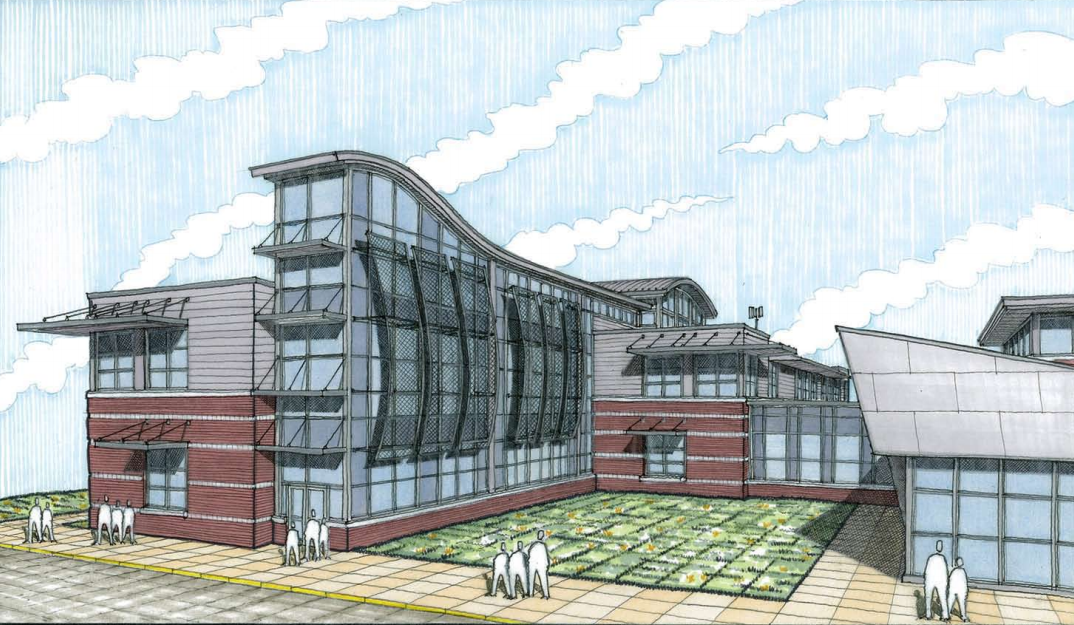 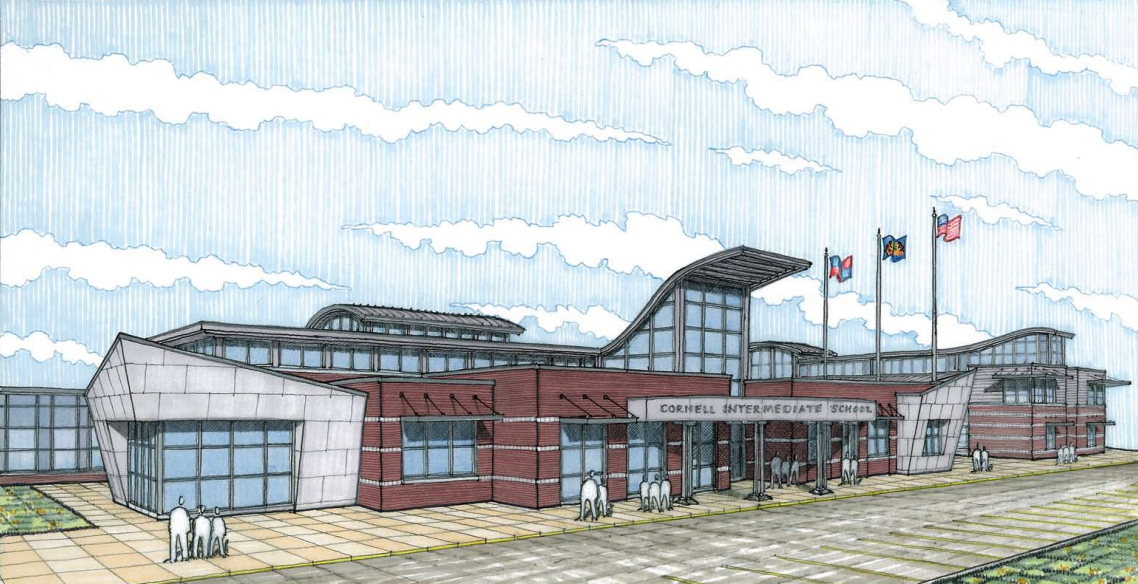 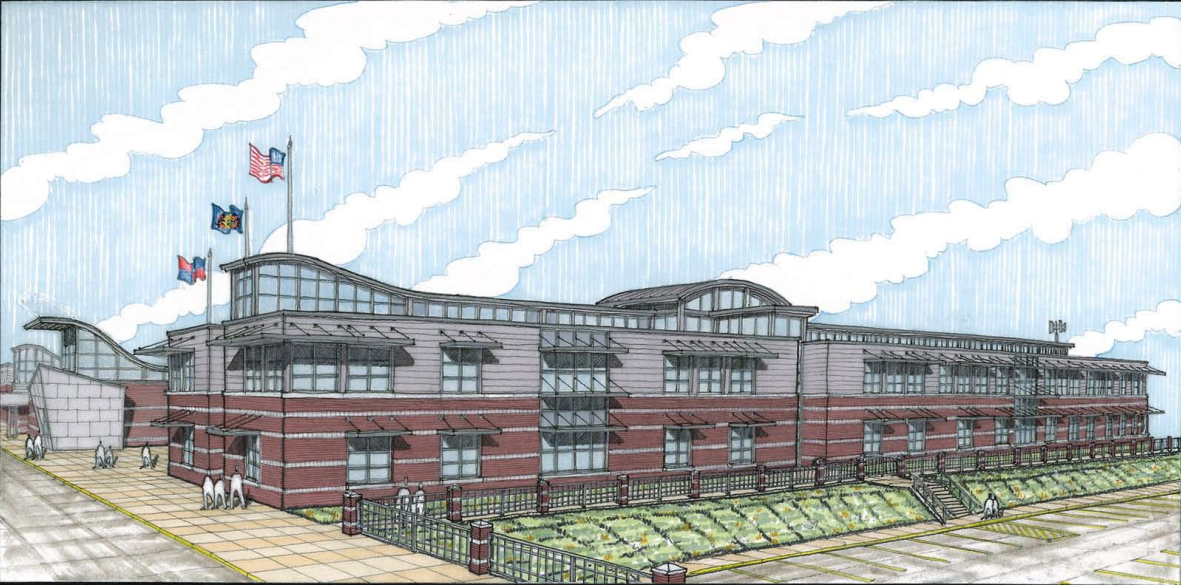 PENN STATE AE SENIOR CAPSTONE PROJECT
CHERRY Q. LU |  CONSTRUCTION OPTION
ADVISOR: RAY SOWERS
Twin Rivers Elementary/
Intermediate School 
McKeesport, PA

CHERRY Q. LU | CONSTRUCTION OPTION
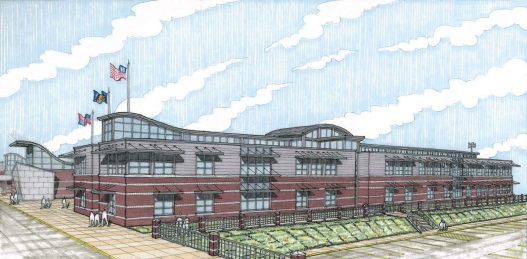 PROJECT BACKGROUND
PRESENTATION OUTLINE:
Project Introduction
Analysis 1: LEED Implementation
Problem Identification
Case Studies
Results
Analysis 2: Value Engineering
Problem Identification
Case Studies
Results: Cost Analysis 
Electrical Breadth 
Structural Breadth
Analysis 3: Schedule Acceleration
Problem Identifications
Results
Analysis 4: BIM Implementation
Problem Identification
Case Studies
Results
Conclusion 
Acknowledgements
Appendices
Project Team
Project Background
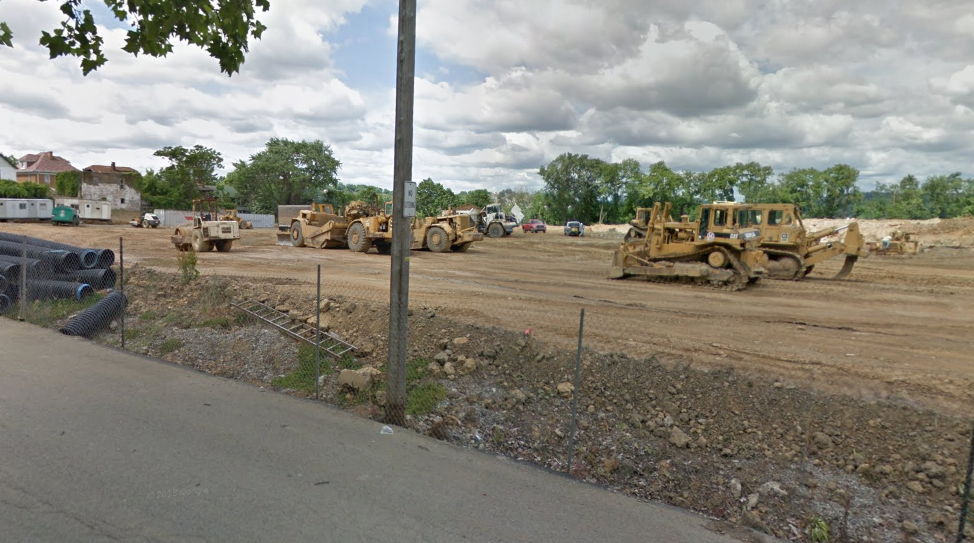 Location: 1600 Cornell St, McKeesport, PA‎
Occupancy: Educational 
Total Levels:  3 stories
Size:  127,000 GSF
Dates of Construction: February 2013-January 2014
Building Cost:  $28 million 
Project Delivery Method:  Design-Bid-Build
Owner:  McKeesport Area School District
Architect:  JC Pierce LLC.
Construction Manager: PJ Dick, Inc.
General Contractor: Gurtner Construction
Civil Engineers: Phillips & Associates, Inc. 
Structural & MEP Engineers: Loftus Engineers 
Environmental Engineers: American Geosciences, Inc.
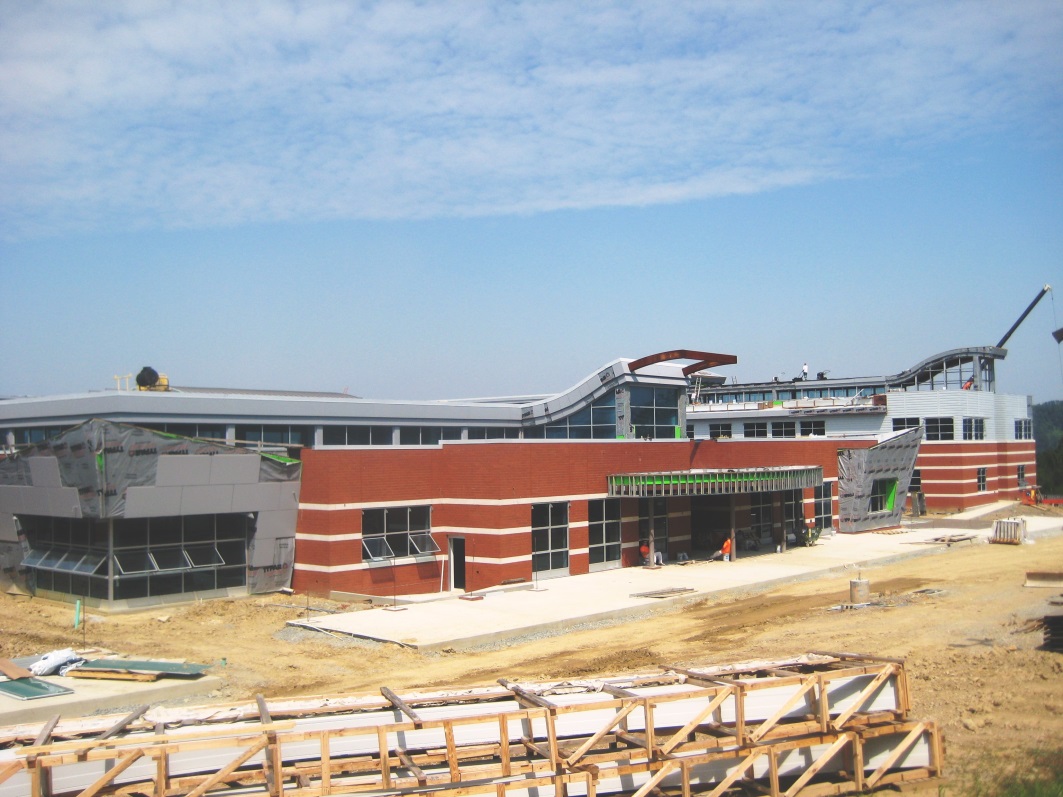 LEED Feature
SITE BEFORE CONSTRUCTION
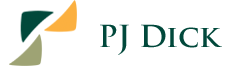 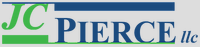 Geothermal System
Grey Water Capture System
Solar Shading
Day Lighting
Wind Turbines
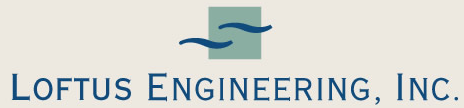 SITE DURING CONSTRUCTION
Twin Rivers Elementary/
Intermediate School 
McKeesport, PA

CHERRY Q. LU | CONSTRUCTION OPTION
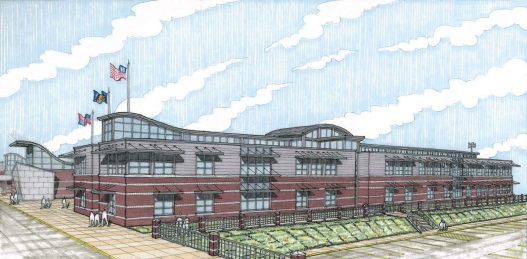 PROJECT BACKGROUND
PRESENTATION OUTLINE:
Project Introduction
Analysis 1: LEED Implementation
Problem Identification
Case Studies
Results
Analysis 2: Value Engineering
Problem Identification
Case Studies
Results: Cost Analysis 
Electrical Breadth 
Structural Breadth
Analysis 3: Schedule Acceleration
Problem Identifications
Results
Analysis 4: BIM Implementation
Problem Identification
Case Studies
Results
Conclusion 
Acknowledgements
Appendices
Schedule
Electrical System
Project Feature
Supply:  480/277 V from supply with 208/120 step-down transformer
Lighting: Fluorescent with LED, HID, incandescent
Controls:  Astronomical timer control for exterior; occupancy sensors for interior
Weather impact cause change orders
Multiple LEED systems
Long close out time
Long interior fit-out time
Long planning phase (hearings)
Wide spread work sequence for MEP
Structural System
Cost
Foundation:  4” Spread footing shallow foundation
Superstructure: Structural steel with concrete slab
Roofing System:  Composed structural steel system with metal decking.
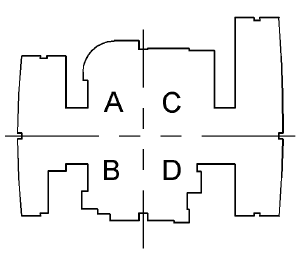 CONSTRUCTION SEQUENCING DIAGRAM
Twin Rivers Elementary/
Intermediate School 
McKeesport, PA

CHERRY Q. LU | CONSTRUCTION OPTION
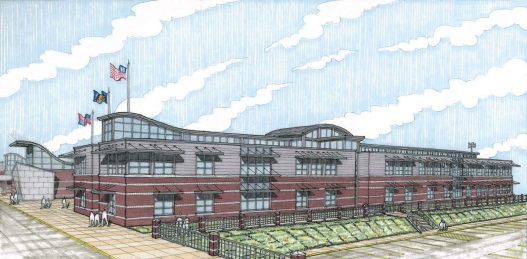 Analysis I: LEED Implementation
PRESENTATION OUTLINE:
Project Introduction
Analysis 1: LEED Implementation
Problem Identification
Case Studies
Results
Analysis 2: Value Engineering
Problem Identification
Case Studies
Results: Cost Analysis 
Electrical Breadth 
Structural Breadth
Analysis 3: Schedule Acceleration
Problem Identifications
Results
Analysis 4: BIM Implementation
Problem Identification
Case Studies
Results
Conclusion 
Acknowledgements
Appendices
Goal of Analysis I
Owner’s Goal:  
District Scientific Education Center
State-of-the-Art Facility
Current Design:  
Renewable Energy Only for Showcase Purpose
Area of Study: 
Possibility of Renewable Energy Production for self-usage
LEED Improvement from the update
LEED in Public School
Twin Rivers Elementary/
Intermediate School 
McKeesport, PA

CHERRY Q. LU | CONSTRUCTION OPTION
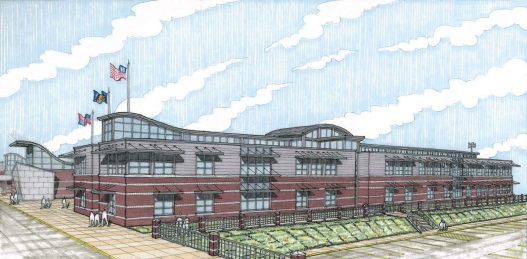 Analysis I: LEED Implementation
PRESENTATION OUTLINE:
Project Introduction
Analysis 1: LEED Implementation
Problem Identification
Case Studies
Results
Analysis 2: Value Engineering
Problem Identification
Case Studies
Results: Cost Analysis 
Electrical Breadth 
Structural Breadth
Analysis 3: Schedule Acceleration
Problem Identifications
Results
Analysis 4: BIM Implementation
Problem Identification
Case Studies
Results
Conclusion 
Acknowledgements
Appendices
Research Result I:
Penn State University is Home to:  
Pennsylvania Wind for School Project(WFSP)
Wind Application Center (WAC) for Pennsylvania
Purpose:
Help host schools seek funding.
Technical consults.
Goals:
Work with selected schools to raise funding for and install small wind turbine (<2kw)
Students and Faculty assist in assessment, design and installation of wind system.
Provide teacher training and hands-on curricula for interactive and interschool wind-related activities.
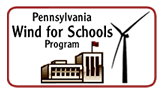 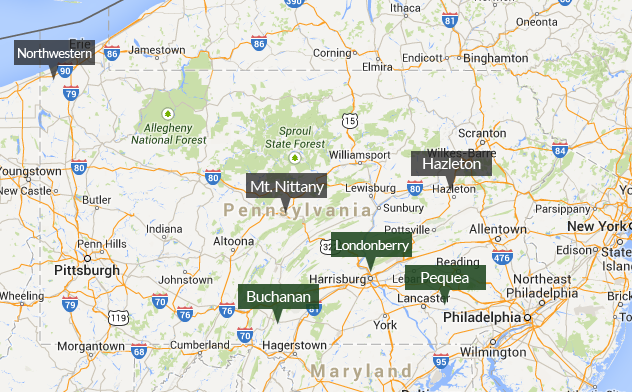 Supported by:
The Wind Powering America Program 
The National Renewable Energy Laboratory (NREL)
Department of Energy’s (DOE’s) Energy Efficiency and Renewable Energy Office
The National Wind for Schools program
MAP OF CURRENT HOST SCHOOLS FOR WFS PROGRAM
Twin Rivers Elementary/
Intermediate School 
McKeesport, PA

CHERRY Q. LU | CONSTRUCTION OPTION
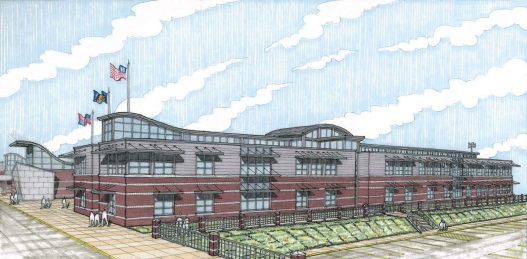 Analysis I: LEED Implementation
PRESENTATION OUTLINE:
Project Introduction
Analysis 1: LEED Implementation
Problem Identification
Case Studies
Results
Analysis 2: Value Engineering
Problem Identification
Case Studies
Results: Cost Analysis 
Electrical Breadth 
Structural Breadth
Analysis 3: Schedule Acceleration
Problem Identifications
Results
Analysis 4: BIM Implementation
Problem Identification
Case Studies
Results
Conclusion 
Acknowledgements
Appendices
Case Study I:
Boyce Middle School
Uniqueness:  
School Board is the driving force of LEED
Established a LEED study committee
A vehicle for local business and professional leaders to lend their expertise toward school construction.
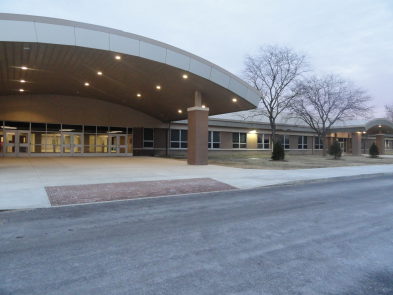 Similarities: 
LEED Certified Public Middle School 
Located in Allegheny County
Hearing and decision process for LEED
Lessons Learned:  
School Board initiative
Financial benefit from industry donors
Message sent to the students and the community about social responsibility, science and the benefits of quality learning environment.
Role-Model for Twin Rivers Project
BOYCE MIDDLE SCHOOL
Twin Rivers Elementary/
Intermediate School 
McKeesport, PA

CHERRY Q. LU | CONSTRUCTION OPTION
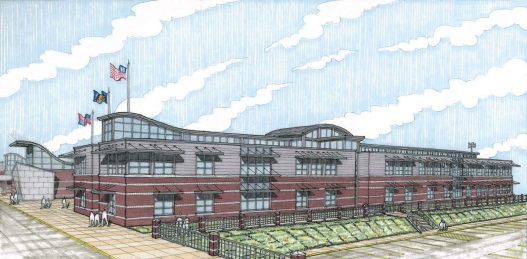 Analysis I: LEED Implementation
PRESENTATION OUTLINE:
Project Introduction
Analysis 1: LEED Implementation
Problem Identification
Case Studies
Results
Analysis 2: Value Engineering
Problem Identification
Case Studies
Results: Cost Analysis 
Electrical Breadth 
Structural Breadth
Analysis 3: Schedule Acceleration
Problem Identifications
Results
Analysis 4: BIM Implementation
Problem Identification
Case Studies
Results
Conclusion 
Acknowledgements
Appendices
Case Study II:
Mount Nittany Elementary/Intermediate School
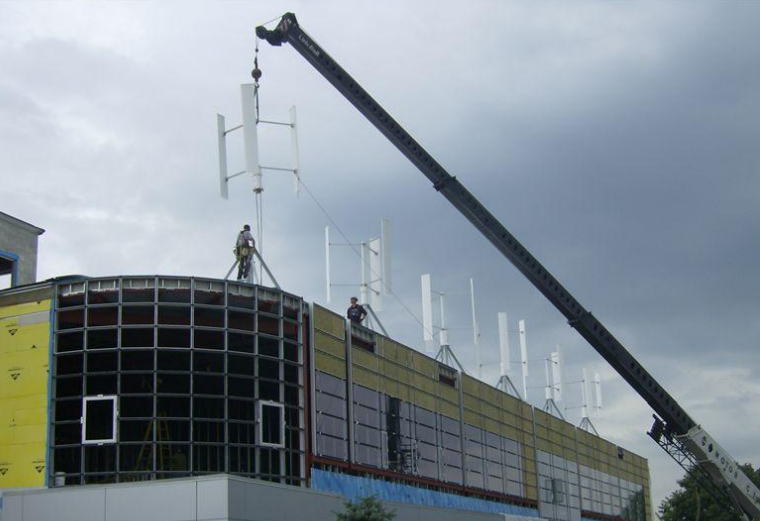 Uniqueness:  
Participant of Penn WFS Project
Received funding of $ 16,000 (= $ 5,000 from West Penn Power Sustainable Energy Fund(WPPSEF) + $5,000 from Lowes Educational Toolbox + $5,000 from Citizen Power + $ 1,000 from the Superintendent’s Fund for Instruction Innovation)
Education program with support from Penn State University
Similarities: 
LEED Certified Public School 
Two schools in one campus
Hearing and decision process for LEED
Lessons Learned:  
Early planning
Financial assistance from WFS Project
Education curricula from both schools
INSTALLATION OF ROOF-TOP TURBINES
Twin Rivers Elementary/
Intermediate School 
McKeesport, PA

CHERRY Q. LU | CONSTRUCTION OPTION
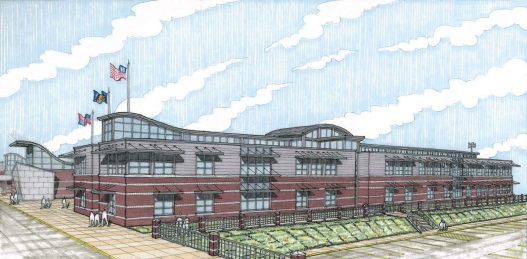 Analysis I: LEED Implementation
PRESENTATION OUTLINE:
Project Introduction
Analysis 1: LEED Implementation
Problem Identification
Case Studies
Results
Analysis 2: Value Engineering
Problem Identification
Case Studies
Results: Cost Analysis 
Electrical Breadth 
Structural Breadth
Analysis 3: Schedule Acceleration
Problem Identifications
Results
Analysis 4: BIM Implementation
Problem Identification
Case Studies
Results
Conclusion 
Acknowledgements
Appendices
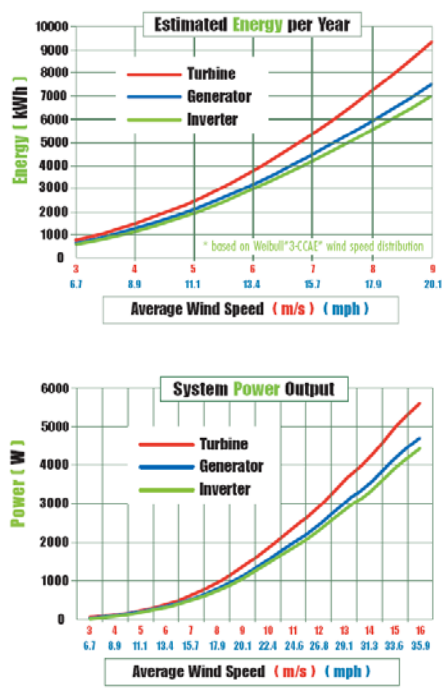 Roof-Top Wind Turbine for Energy Production
 is Recommended.
Current Turbine:  
Showcase purpose only
Vertical axis turbines from Clean Field Energy
Propose Turbine:
Small unit vertical axis turbines from Clean Field Energy
Energy production purpose
ENERGY & POWER OUTPUT
Twin Rivers Elementary/
Intermediate School 
McKeesport, PA

CHERRY Q. LU | CONSTRUCTION OPTION
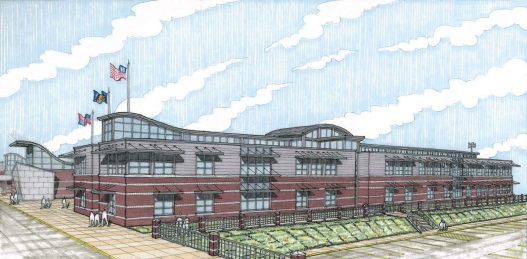 Analysis I: LEED Implementation
PRESENTATION OUTLINE:
Project Introduction
Analysis 1: LEED Implementation
Problem Identification
Case Studies
Results
Analysis 2: Value Engineering
Problem Identification
Case Studies
Results: Cost Analysis 
Electrical Breadth 
Structural Breadth
Analysis 3: Schedule Acceleration
Problem Identifications
Results
Analysis 4: BIM Implementation
Problem Identification
Case Studies
Results
Conclusion 
Acknowledgements
Appendices
Cost Analysis without Funding
The total energy production estimation = 
number of units * maximum production of each unit * operation time * system capacity
Assumptions
One unit  every 4 square feet  
The impact of the installation to the structural system will be analyzed as the structural breadth. 
The capacity of a unit from Clean Field is = 23% of its maximum output. 
Electricity prices = 0.05 $/Kwh ( based on conservative estimate)
Crane cost = $750 per day + $200 per hour
Thus, 18* 800w * 8766hr * 23% = 29033 Kwh
           $ 0.05 * 29033 = $ 1452
Cost saving of $1452/year from the installation of rooftop wind turbine units.
Twin Rivers Elementary/
Intermediate School 
McKeesport, PA

CHERRY Q. LU | CONSTRUCTION OPTION
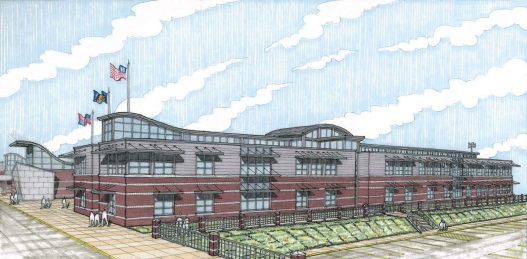 Analysis I: LEED Implementation
PRESENTATION OUTLINE:
Project Introduction
Analysis 1: LEED Implementation
Problem Identification
Case Studies
Results
Analysis 2: Value Engineering
Problem Identification
Case Studies
Results: Cost Analysis 
Electrical Breadth 
Structural Breadth
Analysis 3: Schedule Acceleration
Problem Identifications
Results
Analysis 4: BIM Implementation
Problem Identification
Case Studies
Results
Conclusion 
Acknowledgements
Appendices
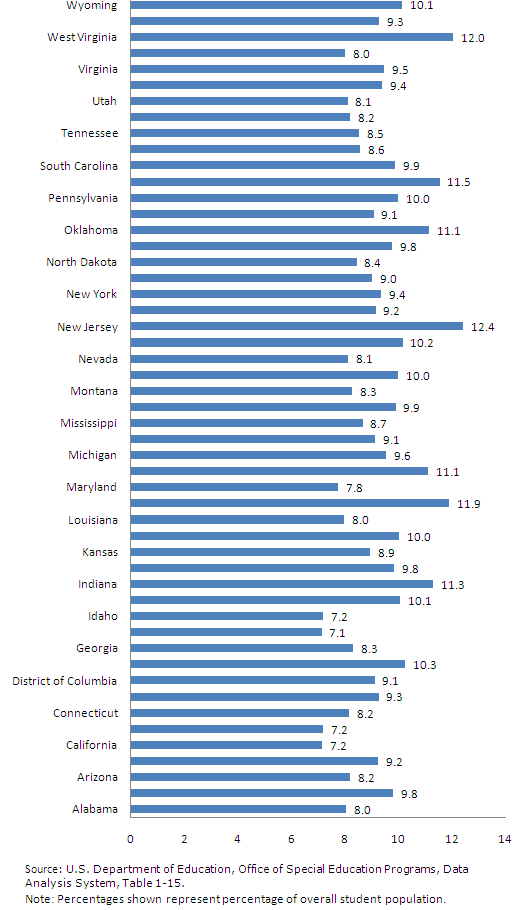 LEED in Public School
Factors considered for LEED incentives:
Aged 6-21 population of each state
GDP of each state
Responsibilities of Construction Management Team:
Support LEED projects for long term saving on operation and maintenance cost; short payback period. 
Raise the awareness of the benefits of LEED implementation to public schools
Help engage industry donor to assistant with the development of LEED
AGED 6-21 POPULATION PERCENTAGE IN EA. STATE
Twin Rivers Elementary/
Intermediate School 
McKeesport, PA

CHERRY Q. LU | CONSTRUCTION OPTION
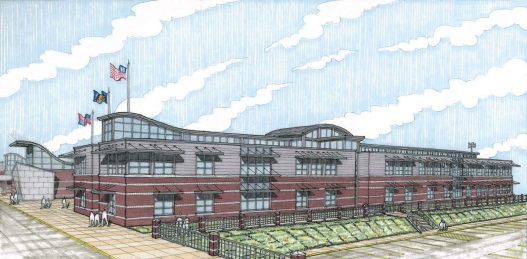 Analysis II: Value Engineering
PRESENTATION OUTLINE:
Project Introduction
Analysis 1: LEED Implementation
Problem Identification
Case Studies
Results
Analysis 2: Value Engineering
Problem Identification
Case Studies
Results: Cost Analysis 
Electrical Breadth 
Structural Breadth
Analysis 3: Schedule Acceleration
Problem Identifications
Results
Analysis 4: BIM Implementation
Problem Identification
Case Studies
Results
Conclusion 
Acknowledgements
Appendices
Goal of Analysis II
Cost Analysis without Funding
Increase project value by:
Possibility of upsizing electrical distribution system
Implementation of Wind energy production
Assumptions
One unit  every 4 square feet  
The impact of the installation to the structural system will be analyzed as the structural breadth. 
The capacity of a unit from Clean Field is = 23% of its maximum output. 
Electricity prices = 0.05 $/Kwh ( based on conservative estimate)
Crane cost = $750 per day + $200 per hour
Total cost from the calculation in table above = $17490
Total cost / cost saving per year = the payback period of the system = 12 years. 
12 yrs / 20 yrs = 60%
This is 60% of the system’s designed lifetime.
Twin Rivers Elementary/
Intermediate School 
McKeesport, PA

CHERRY Q. LU | CONSTRUCTION OPTION
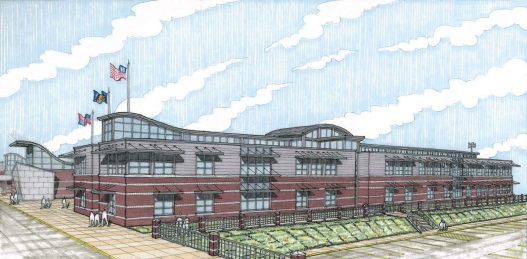 Analysis II: Value Engineering
PRESENTATION OUTLINE:
Project Introduction
Analysis 1: LEED Implementation
Problem Identification
Case Studies
Results
Analysis 2: Value Engineering
Problem Identification
Case Studies
Results: Cost Analysis 
Electrical Breadth 
Structural Breadth
Analysis 3: Schedule Acceleration
Problem Identifications
Results
Analysis 4: BIM Implementation
Problem Identification
Case Studies
Results
Conclusion 
Acknowledgements
Appendices
R-T Turbine Cost Analysis with Funding
Conservative Estimate of Funding/Grants:
Estimate funding of $ 15,000 = $ 5,000 from West Penn Power Sustainable Energy Fund(WPPSEF) + $5,000 from Lowes Educational Toolbox + $5,000 from Citizen Power
Assumptions
One unit  every 4 square feet  
The impact of the installation to the structural system will be analyzed as the structural breadth. 
The capacity of a unit from Clean Field is = 23% of its maximum output. 
Electricity prices = 0.05 $/Kwh ( based on conservative estimate)
Crane cost = $750 per day + $200 per hour
Total cost / cost saving per year = the payback period of the system = 12 years. 
2 yrs / 20 yrs = 10%
This is 10% of the system’s designed lifetime.
Total cost  = $17490 - $ 15000 = $ 2, 490
The addition of roof-top wind turbine system is cost effective and 
Serves the goal of value engineering by improving system value with reasonable cost addition.
Twin Rivers Elementary/
Intermediate School 
McKeesport, PA

CHERRY Q. LU | CONSTRUCTION OPTION
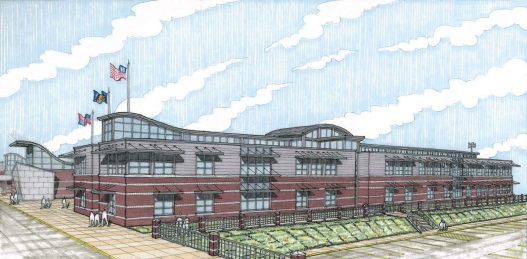 Structural Breadth
PRESENTATION OUTLINE:
Project Introduction
Analysis 1: LEED Implementation
Problem Identification
Case Studies
Results
Analysis 2: Value Engineering
Problem Identification
Case Studies
Results: Cost Analysis 
Electrical Breadth 
Structural Breadth
Analysis 3: Schedule Acceleration
Problem Identifications
Results
Analysis 4: BIM Implementation
Problem Identification
Case Studies
Results
Conclusion 
Acknowledgements
Appendices
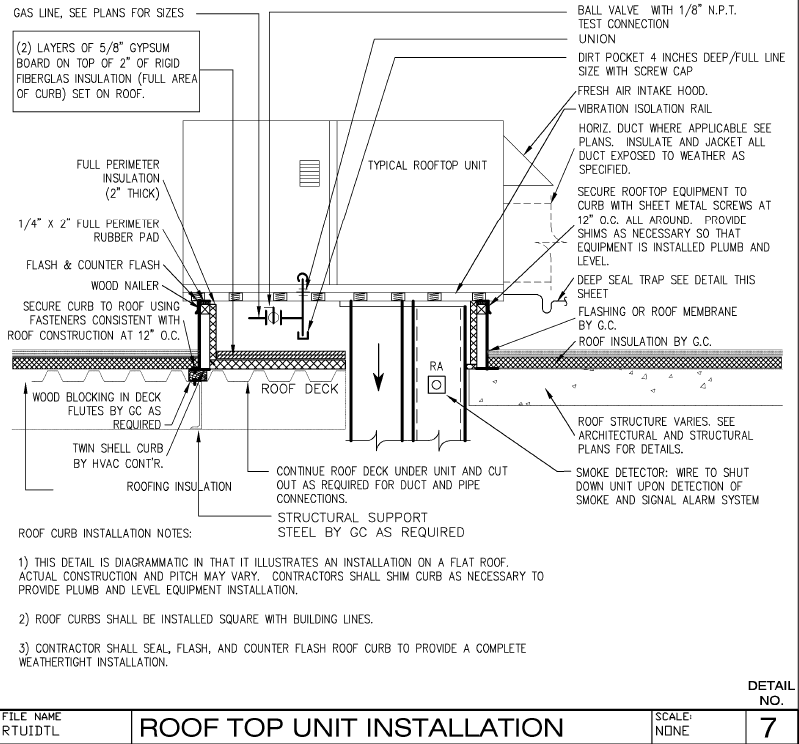 W= 1.2 (DL)= 1.2*40 = 48 lbs
48 lbs/(4’*4’) = 3 PSF
Dead Load from Roof Top Mechanical Units and Wind Turbine Units
20 + 3 = 23 PSF
Project Team
Assumptions
One unit  every 4 square feet  
Each unit = 40 lbs
Wind turbines will be sitting on the existing design of roof curb. 
Same installation method as roof top mechanical units.
CURRENT DESIGN OF ROOF TOP MECHANICAL UNIT INSTALLATION
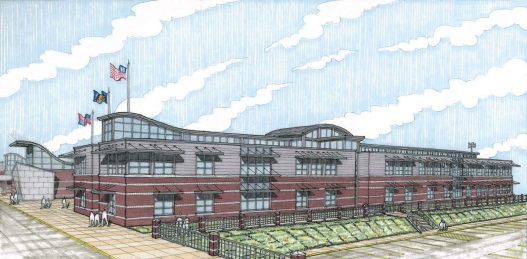 Structural Breadth
Twin Rivers Elementary/
Intermediate School 
McKeesport, PA

CHERRY Q. LU | CONSTRUCTION OPTION
PRESENTATION OUTLINE:
Project Introduction
Analysis 1: LEED Implementation
Problem Identification
Case Studies
Results
Analysis 2: Value Engineering
Problem Identification
Case Studies
Results: Cost Analysis 
Electrical Breadth 
Structural Breadth
Analysis 3: Schedule Acceleration
Problem Identifications
Results
Analysis 4: BIM Implementation
Problem Identification
Case Studies
Results
Conclusion 
Acknowledgements
Appendices
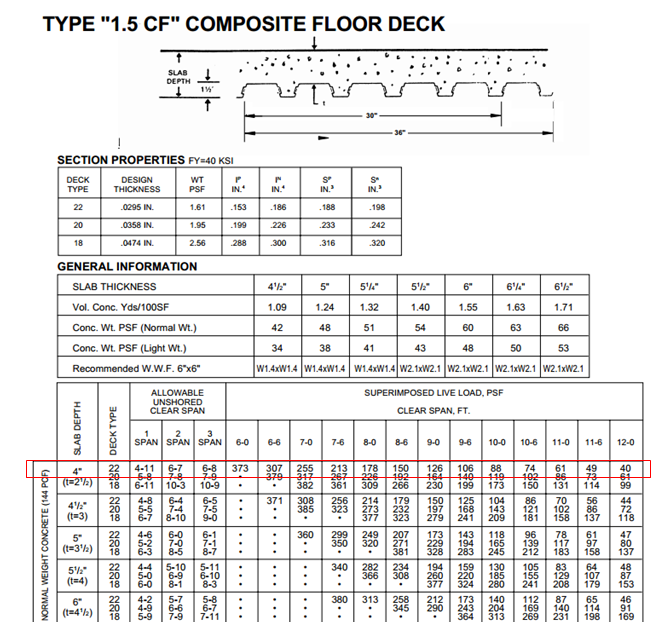 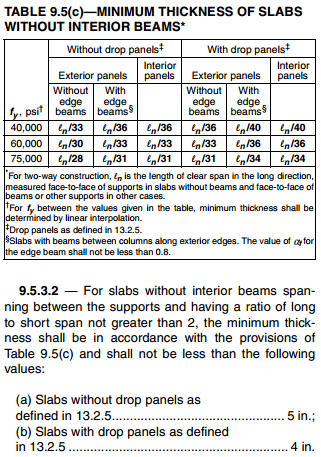 Factored Distributed Load: W = (1.2)(DL) + (1.6)(LR) 
 Wu = (1.2)(139 PSF) + (1.6)(20 PSF) = 198.8 PSF 
Deflection (ACI 318-11): Ln/33<Thickness of slab 
20’(12”/1’)/33 <8” = 7.2727”<8” 
Max Vertical Deflection of Roof Deck: 1/240 of span
1/240*20ft*12 in/ft = 1”< TL/180 = 1.39”
 Ultimate Shear 
Vu = (312 PSF)(18.60’ x 18.09’) = 64,603 lbs. 
 Critical Shear Vc = 4λ bod c f '
bo = 2 (24” + 8”) + 2 (21” + 8”) = 122” 
 d= (8 – 0.75) 
Vc = 4(1) (122”)(8-0.75) = 250,174.3792 lbs. psi 5000
 Punching Shear 
Vu < ɸ Vc 
64,603 lbs. < (0.75) x (250,174.38 lbs.) 
 64,603 lbs. < 187,630.78 lbs
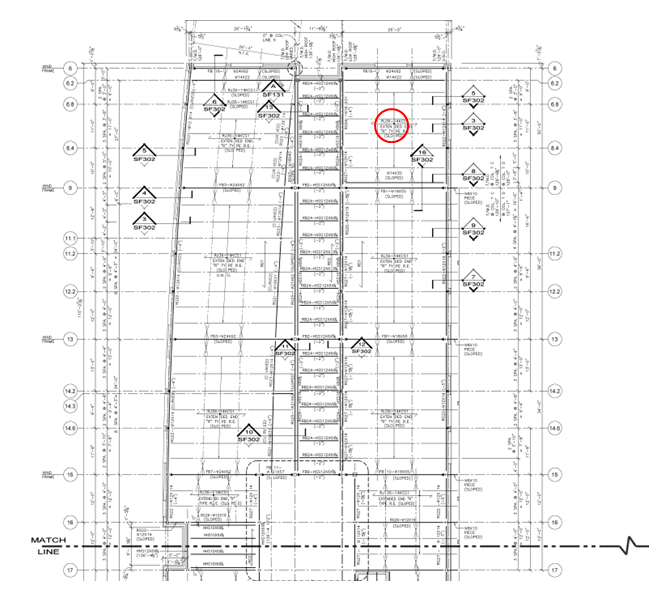 Current design meets design criteria.
Structural Concrete Building Code (ACI 318-11)
Assumed Typical Bay Calculated in Zone A
Twin Rivers Elementary/
Intermediate School 
McKeesport, PA

CHERRY Q. LU | CONSTRUCTION OPTION
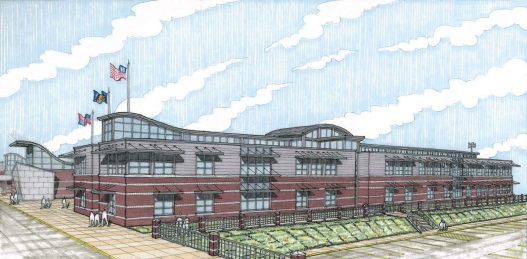 Electrical Breadth
PRESENTATION OUTLINE:
Project Introduction
Analysis 1: LEED Implementation
Problem Identification
Case Studies
Results
Analysis 2: Value Engineering
Problem Identification
Case Studies
Results: Cost Analysis 
Electrical Breadth 
Structural Breadth
Analysis 3: Schedule Acceleration
Problem Identifications
Results
Analysis 4: BIM Implementation
Problem Identification
Case Studies
Results
Conclusion 
Acknowledgements
Appendices
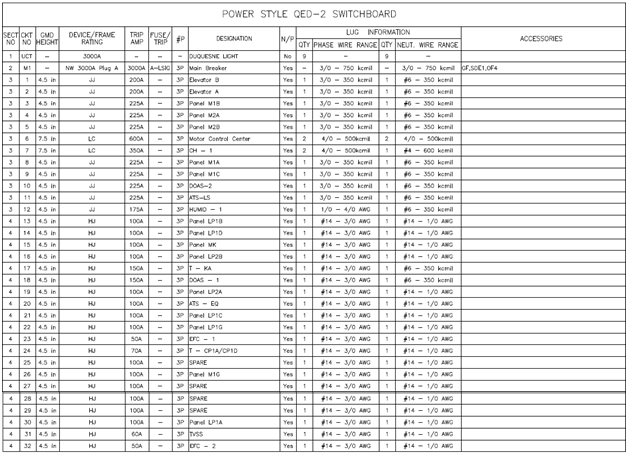 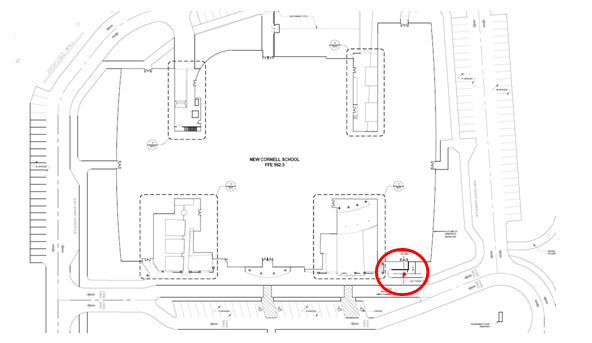 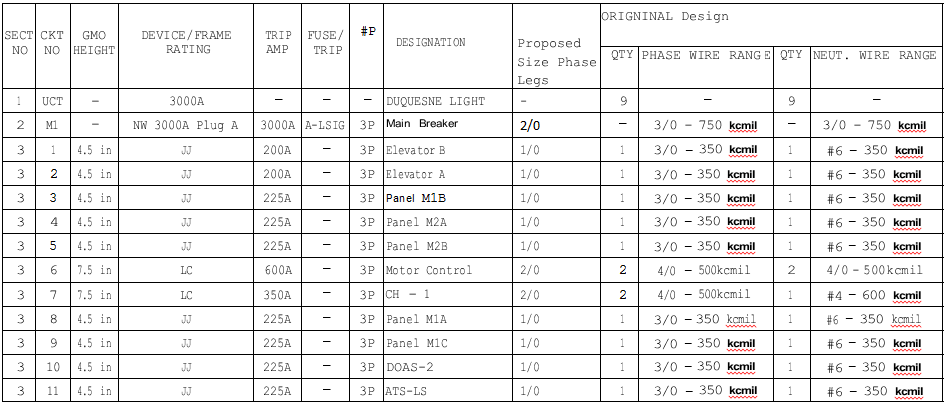 Pole-Mounted Wind Turbine Location
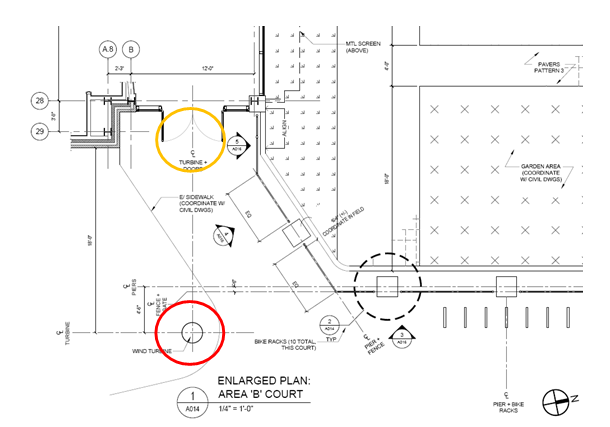 UPSIZED THE DISTRIBUTION SYSTEM
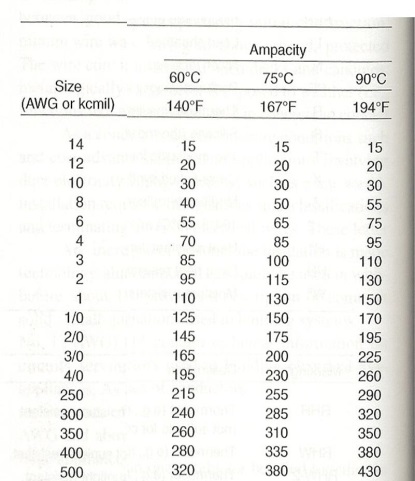 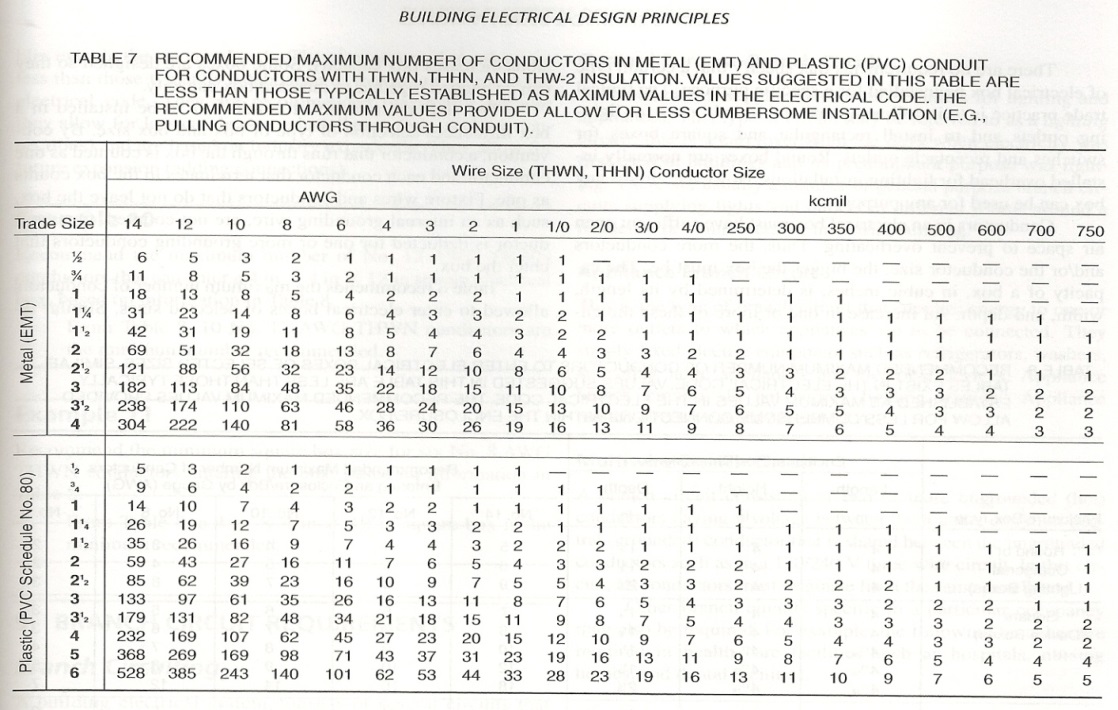 CURRENT SWITCHBOARD SCHEDULE
Pole-Mounted Turbine/Electrical Room
DESIGN PRINCIPLE
Twin Rivers Elementary/
Intermediate School 
McKeesport, PA

CHERRY Q. LU | CONSTRUCTION OPTION
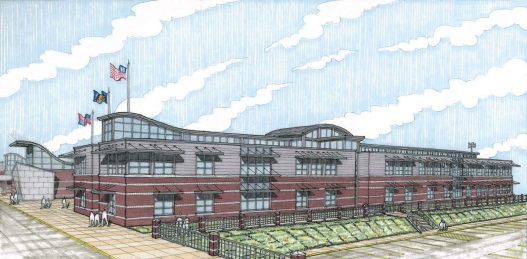 Analysis III: Schedule Acceleration
PRESENTATION OUTLINE:
Project Introduction
Analysis 1: LEED Implementation
Problem Identification
Case Studies
Results
Analysis 2: Value Engineering
Problem Identification
Case Studies
Results: Cost Analysis 
Electrical Breadth 
Structural Breadth
Analysis 3: Schedule Acceleration
Problem Identifications
Results
Analysis 4: BIM Implementation
Problem Identification
Case Studies
Results
Conclusion 
Acknowledgements
Appendices
Goal of Analysis III
Project Features
Tight schedule time frame of 21 months construction for high-performance facility with LEED implementations
Addition of project value per the order of Penn Department of Environmental Protection of $ 156,275 from insufficient sedimentation and erosion control on site
3 weeks of addition of scope
Symmetric building structure provides possibility of implementing SIPS
LEAN construction method might help to recover project schedule
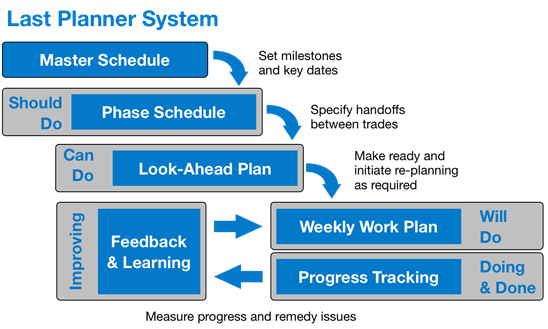 Improve project schedule by:
Methods to control unexpected weather impact
Possibility of implementing SIPS method
Possibility of implementing Last Planner System
Twin Rivers Elementary/
Intermediate School 
McKeesport, PA

CHERRY Q. LU | CONSTRUCTION OPTION
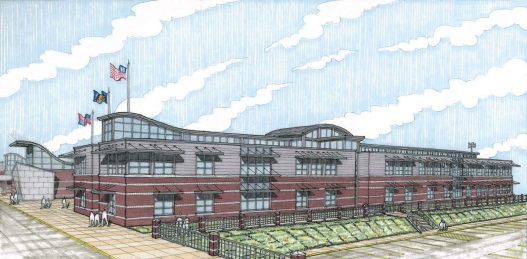 Analysis III: Schedule Acceleration
PRESENTATION OUTLINE:
Project Introduction
Analysis 1: LEED Implementation
Problem Identification
Case Studies
Results
Analysis 2: Value Engineering
Problem Identification
Case Studies
Results: Cost Analysis 
Electrical Breadth 
Structural Breadth
Analysis 3: Schedule Acceleration
Problem Identifications
Results
Analysis 4: BIM Implementation
Problem Identification
Case Studies
Results
Conclusion 
Acknowledgements
Appendices
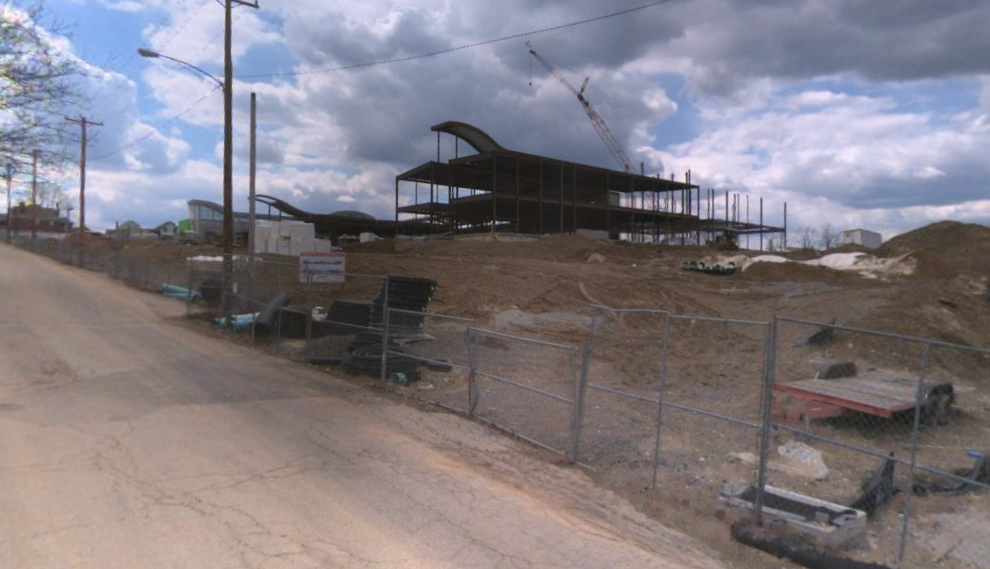 Scenario I:Precautionary and Reaction Plan
Analysis Components
Cost impact for the proposed system
Schedule impact for the proposed system
Cost  and schedule compared with the original system per EPA’s order
Project Features
Urban surrounding
Relative high elevation
Site takes up an entire block
Clear material delivery routes
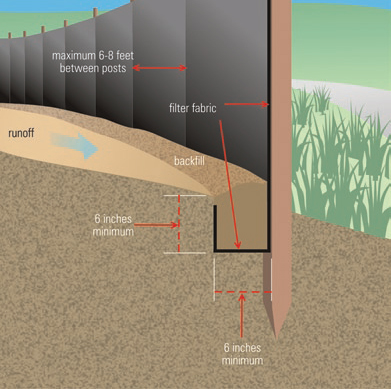 Estimate Based on
RS Means Green Building Cost Data 2014 (31 25 14.16)
Proposed System
Slope stakes: interval of 4’ 
Normal silt fence for high elevation than surrounding
SOIL RUN-OFF TO NEIGHBORING ROAD
EPA SILT FENCING DETAIL
Twin Rivers Elementary/
Intermediate School 
McKeesport, PA

CHERRY Q. LU | CONSTRUCTION OPTION
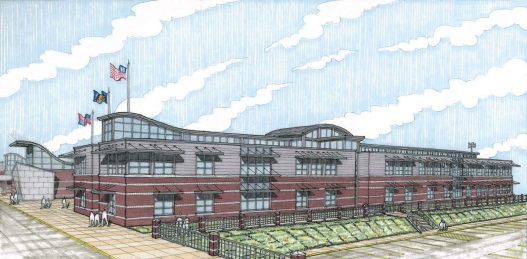 Analysis III: Schedule Acceleration
PRESENTATION OUTLINE:
Project Introduction
Analysis 1: LEED Implementation
Problem Identification
Case Studies
Results
Analysis 2: Value Engineering
Problem Identification
Case Studies
Results: Cost Analysis 
Electrical Breadth 
Structural Breadth
Analysis 3: Schedule Acceleration
Problem Identifications
Results
Analysis 4: BIM Implementation
Problem Identification
Case Studies
Results
Conclusion 
Acknowledgements
Appendices
Cost Analysis
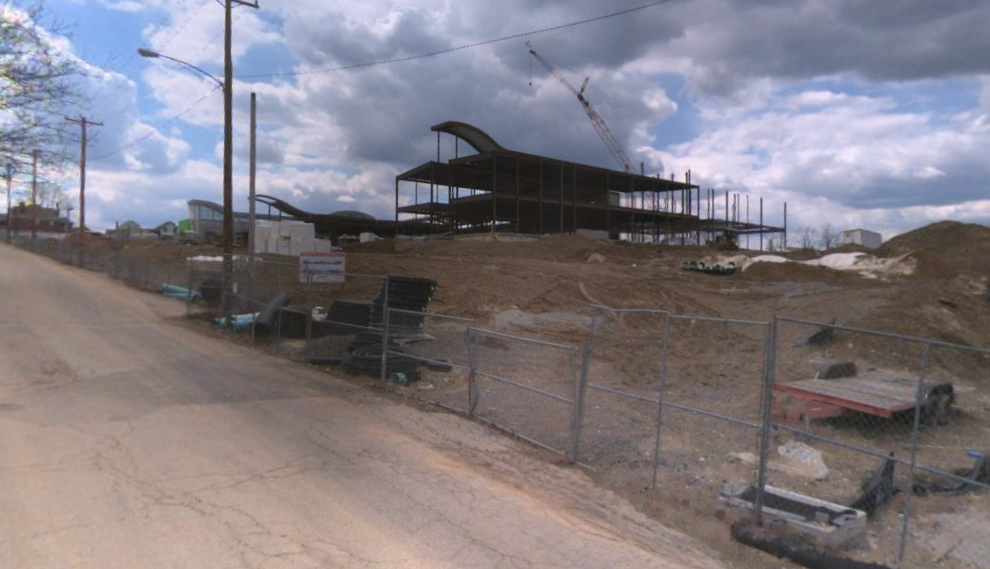 Scenario I:Precautionary and Reaction Plan
Cost Benefits
Cost saving of 98.37% compared with $156,275
87.49% of the cost saving is from the material and labor
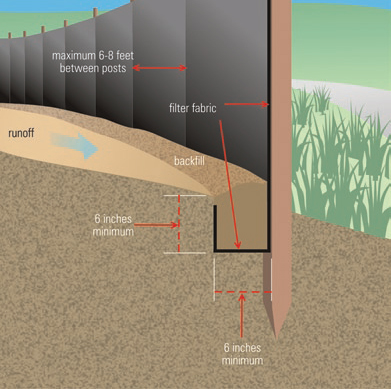 Schedule Benefits
Total Durations = 30 hours / 8 hours per day = 3.75 days per crew member (round up to 4 days)
Duration with 4 working crews = Total Durations / 4 crew members = 1 day
95% saving on schedule
SOIL RUN-OFF TO NEIGHBORING ROAD
Total Cost of the Precautionary Plan = $88.63 + $2452.09 = $2540.72
EPA SILT FENCING DETAIL
Twin Rivers Elementary/
Intermediate School 
McKeesport, PA

CHERRY Q. LU | CONSTRUCTION OPTION
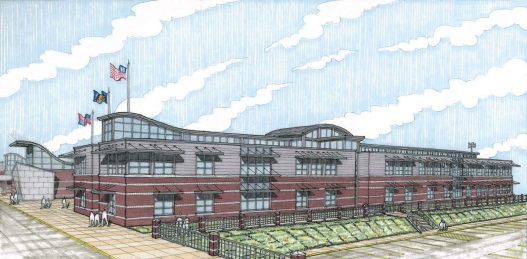 Analysis III: Schedule Acceleration
PRESENTATION OUTLINE:
Project Introduction
Analysis 1: LEED Implementation
Problem Identification
Case Studies
Results
Analysis 2: Value Engineering
Problem Identification
Case Studies
Results: Cost Analysis 
Electrical Breadth 
Structural Breadth
Analysis 3: Schedule Acceleration
Problem Identifications
Results
Analysis 4: BIM Implementation
Problem Identification
Case Studies
Results
Conclusion 
Acknowledgements
Appendices
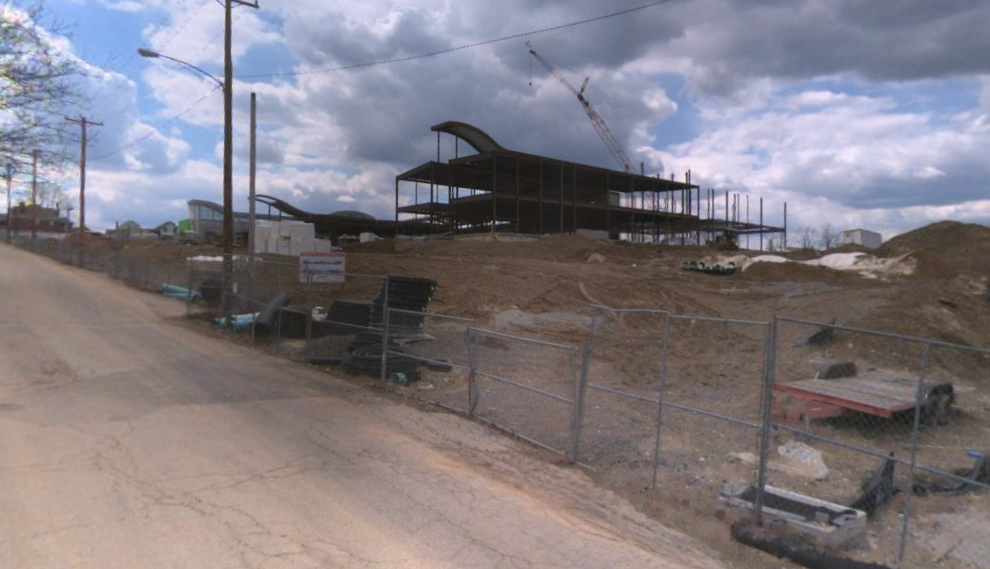 Scenario II: SIPS Method
Project Features
Symmetry of building structure
Similar design of two wings
Two-stories above ground 
Lack of proactive planning 
Rescheduling activities due to weather impacts
Multiple change orders for value engineering or other purposes after start of construction
Delay of project start date due to the extension of decision process and the demolish project prior to the start of construction
Limited learning curve due to weather impact
Extra material staging, equipment moving time due to weather impact
SIPS
A short interval production schedule (SIPS) is based upon repeatable construction activities that can be detailed by tasks and work days and then scheduled sequentially. 
Due to the equivalent durations of each activity, a matrix can clearly reflect a direct flow of work from one activity to the next in a typical area.
Fast-tracked projects.
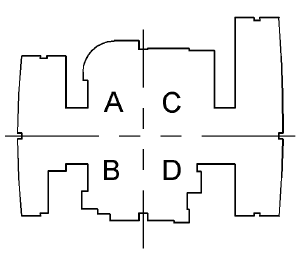 SOIL RUN-OFF TO NEIGHBORING ROAD
Benefit of SIPS implementation is limited.
CONSTRUCTION SEQUENCING DIAGRAM
Twin Rivers Elementary/
Intermediate School 
McKeesport, PA

CHERRY Q. LU | CONSTRUCTION OPTION
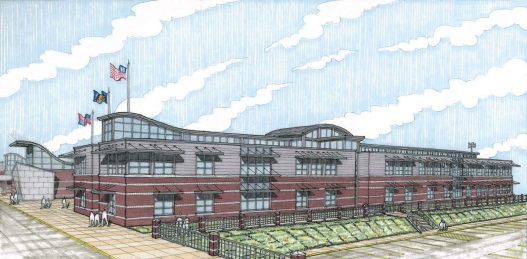 Analysis III: Schedule Acceleration
PRESENTATION OUTLINE:
Project Introduction
Analysis 1: LEED Implementation
Problem Identification
Case Studies
Results
Analysis 2: Value Engineering
Problem Identification
Case Studies
Results: Cost Analysis 
Electrical Breadth 
Structural Breadth
Analysis 3: Schedule Acceleration
Problem Identifications
Results
Analysis 4: BIM Implementation
Problem Identification
Case Studies
Results
Conclusion 
Acknowledgements
Appendices
Project Features
Need of a recovery plan from the weather impact
High commitment from the project team after the impact
Weekly meeting on schedule catch up
Adoption of extra crews and extra working time
Scenario III: Last Planner System
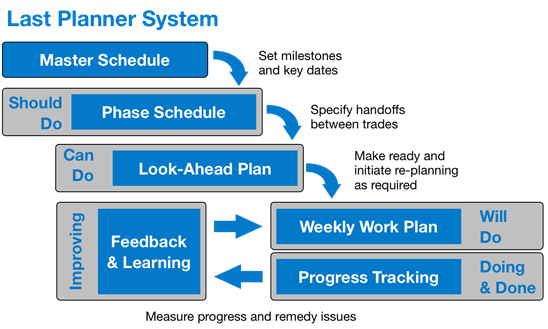 Last Planner System
A very collaborative planning process developed by the Lean Construction Institute. 
A process that works backwards from the project’s turnover date and the last activity in the sequence towards the current time and completion stage. 
The most current activity will be defined an activity further downstream in the activity sequence. 
Requires very high commitment and promises from the project team, especially the management team.
Method Implementation
New backward inducted project schedule can be developed with updated schedules of each trade. 
Phase schedule, look-ahead plans, and weekly work plans can be developed and followed-up.
Implementation of Last Planner Method is highly recommended.
Twin Rivers Elementary/
Intermediate School 
McKeesport, PA

CHERRY Q. LU | CONSTRUCTION OPTION
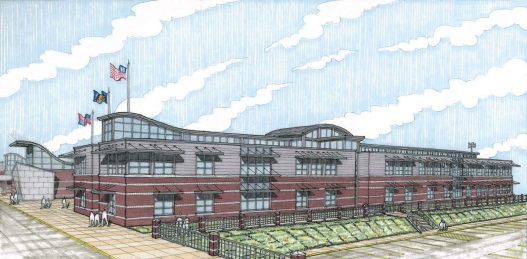 Analysis III: Schedule Acceleration
PRESENTATION OUTLINE:
Project Introduction
Analysis 1: LEED Implementation
Problem Identification
Case Studies
Results
Analysis 2: Value Engineering
Problem Identification
Case Studies
Results: Cost Analysis 
Electrical Breadth 
Structural Breadth
Analysis 3: Schedule Acceleration
Problem Identifications
Results
Analysis 4: BIM Implementation
Problem Identification
Case Studies
Results
Conclusion 
Acknowledgements
Appendices
Summary of Analysis III
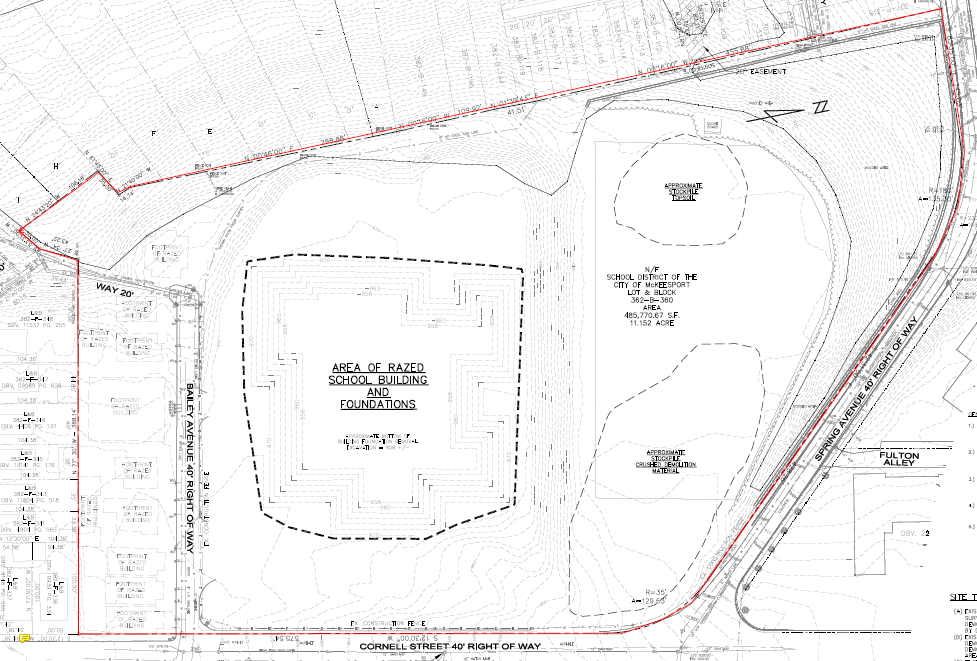 Precautionary Plan
Huge cost and schedule saving
Highly recommended
SIPS
Insufficient planning time: limited preparation. 
Limited project scope: waste of management resource.
Unforeseen schedule delay: lost value of learning curve.
Relatively high value of change orders: complication of schedule planning.
Not recommended
Last Planner System
Recover the lost schedule
Highly recommended
Installation of normal silt fencing is highly recommended.
Twin Rivers Elementary/
Intermediate School 
McKeesport, PA

CHERRY Q. LU | CONSTRUCTION OPTION
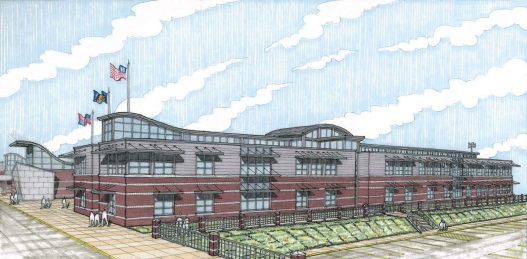 Analysis IV: BIM Implementation
PRESENTATION OUTLINE:
Project Introduction
Analysis 1: LEED Implementation
Problem Identification
Case Studies
Results
Analysis 2: Value Engineering
Problem Identification
Case Studies
Results: Cost Analysis 
Electrical Breadth 
Structural Breadth
Analysis 3: Schedule Acceleration
Problem Identifications
Results
Analysis 4: BIM Implementation
Problem Identification
Case Studies
Results
Conclusion 
Acknowledgements
Appendices
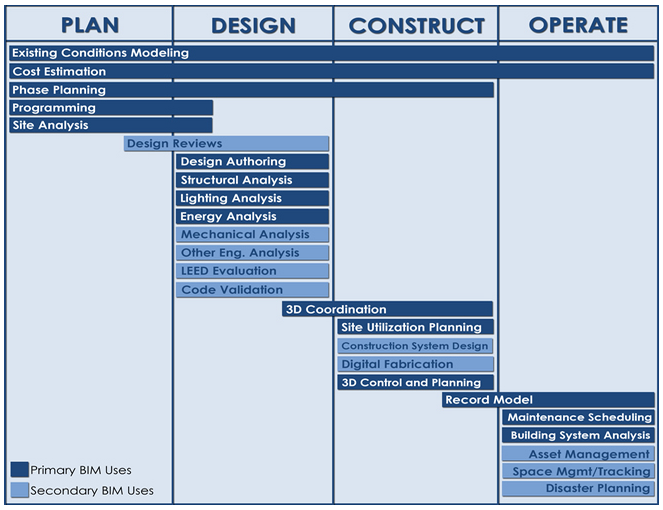 Goal of Analysis IV
Project Features
IPD Project per contract
Minimal integration effort in practice until severe weather impact
Lack of initial collaboration between trades
Multiple design changes and change of orders for value engineering and other purposes
Hearings and decision approval process from the District
Multiple LEED Systems
Potential benefit to operation and maintenance from BIM 
Improve construction schedule
Minimize unexpected impact (weather)
Improve project delivery efficiency
The Pennsylvania State University BIM Execution Planning Guide
Twin Rivers Elementary/
Intermediate School 
McKeesport, PA

CHERRY Q. LU | CONSTRUCTION OPTION
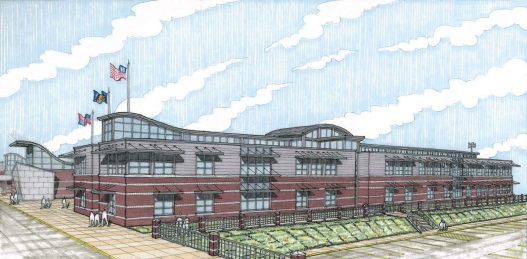 Analysis IV: BIM Implementation
PRESENTATION OUTLINE:
Project Introduction
Analysis 1: LEED Implementation
Problem Identification
Case Studies
Results
Analysis 2: Value Engineering
Problem Identification
Case Studies
Results: Cost Analysis 
Electrical Breadth 
Structural Breadth
Analysis 3: Schedule Acceleration
Problem Identifications
Results
Analysis 4: BIM Implementation
Problem Identification
Case Studies
Results
Conclusion 
Acknowledgements
Appendices
Case Study I:
American Canyon High School
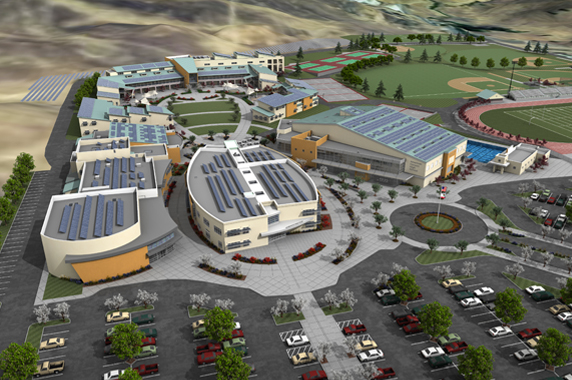 Uniqueness:  
Project value of $ 160 million
7 two-stories buildings
260,000 square feet
Similarities: 
LEED Certified Public Middle School 
Geothermal HVAC system
Hearing and decision process 
Renewable energy (solar)
Fast-tracked (2 year of construction time)
Lessons Learned:  
BIM was used for conceptual design; clash detection and building performance testing. 
BIM also used for daylighting design. 
BIM aided in the erection of steel member for the project
American Canyon High School, CA
Twin Rivers Elementary/
Intermediate School 
McKeesport, PA

CHERRY Q. LU | CONSTRUCTION OPTION
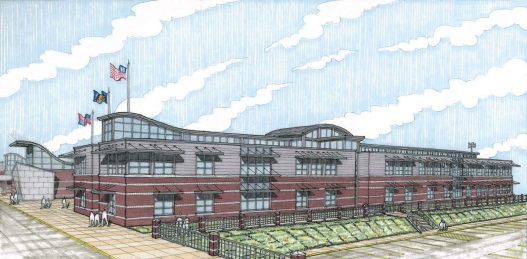 Analysis IV: BIM Implementation
PRESENTATION OUTLINE:
Project Introduction
Analysis 1: LEED Implementation
Problem Identification
Case Studies
Results
Analysis 2: Value Engineering
Problem Identification
Case Studies
Results: Cost Analysis 
Electrical Breadth 
Structural Breadth
Analysis 3: Schedule Acceleration
Problem Identifications
Results
Analysis 4: BIM Implementation
Problem Identification
Case Studies
Results
Conclusion 
Acknowledgements
Appendices
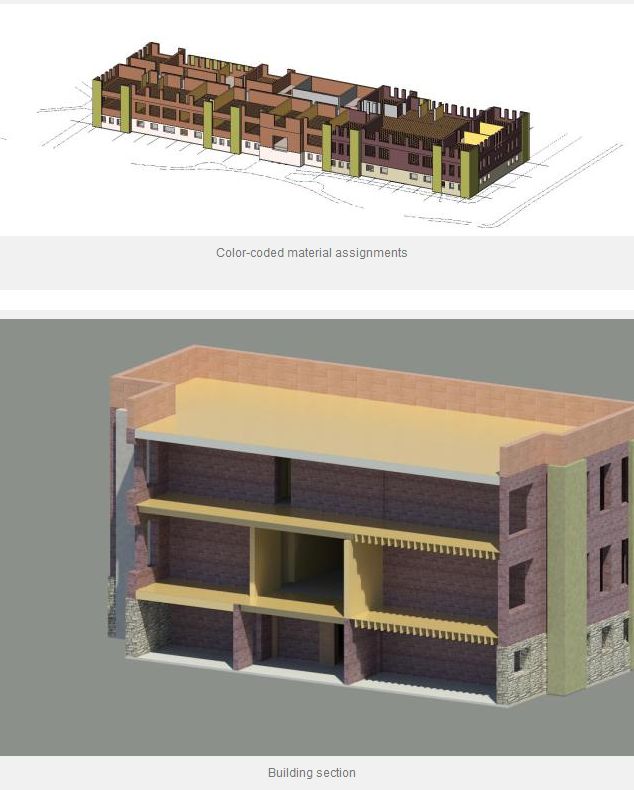 Case Study II:
Whatcom Middle School
Uniqueness:  
Complex amalgam of the building
Established a LEED study committee
A vehicle for local business and professional leaders to lend their expertise toward school construction.
Similarities: 
Re-construction of previously existed school
Symmetry structural
Aggressive schedule
Lessons Learned:  
Major use is during the construction phase
Colored-coded material 
Improvement of project team coordination to resolve the problem of design updates
WHATCOM MIDDLE SCHOOL, WA
Twin Rivers Elementary/
Intermediate School 
McKeesport, PA

CHERRY Q. LU | CONSTRUCTION OPTION
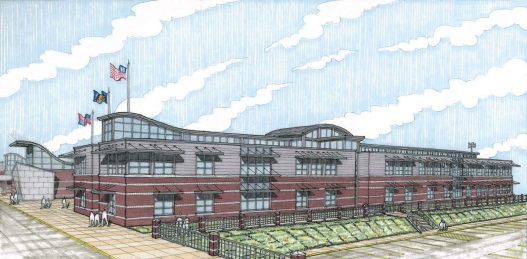 Analysis IV: BIM Implementation
PRESENTATION OUTLINE:
Project Introduction
Analysis 1: LEED Implementation
Problem Identification
Case Studies
Results
Analysis 2: Value Engineering
Problem Identification
Case Studies
Results: Cost Analysis 
Electrical Breadth 
Structural Breadth
Analysis 3: Schedule Acceleration
Problem Identifications
Results
Analysis 4: BIM Implementation
Problem Identification
Case Studies
Results
Conclusion 
Acknowledgements
Appendices
BIM Goals
BIM and IPD
Twin Rivers Elementary/
Intermediate School 
McKeesport, PA

CHERRY Q. LU | CONSTRUCTION OPTION
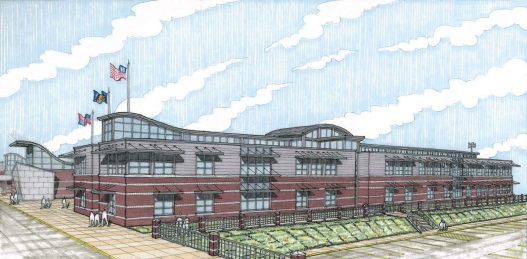 Analysis IV: BIM Implementation
PRESENTATION OUTLINE:
Project Introduction
Analysis 1: LEED Implementation
Problem Identification
Case Studies
Results
Analysis 2: Value Engineering
Problem Identification
Case Studies
Results: Cost Analysis 
Electrical Breadth 
Structural Breadth
Analysis 3: Schedule Acceleration
Problem Identifications
Results
Analysis 4: BIM Implementation
Problem Identification
Case Studies
Results
Conclusion 
Acknowledgements
Appendices
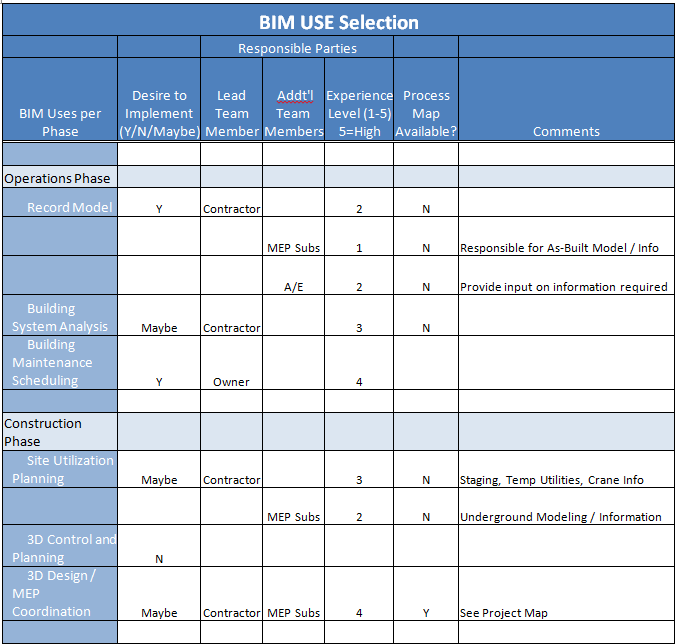 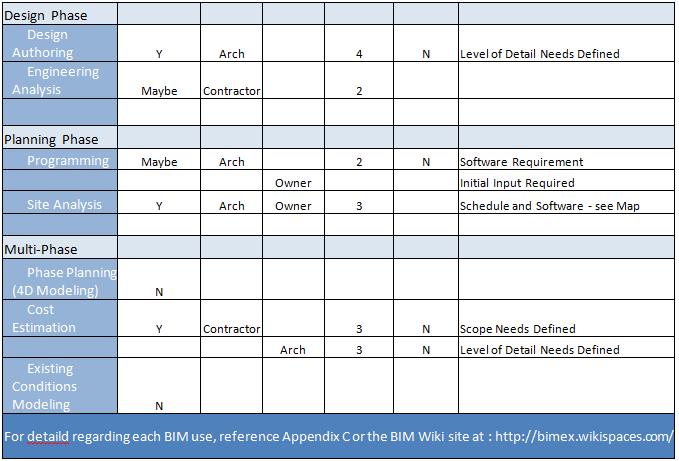 A BIM plan tailed to the construction of Twin Rivers School shows benefits to both the construction, planning and the operation phase. 

BIM implementation is highly recommended.
Twin Rivers Elementary/
Intermediate School 
McKeesport, PA

CHERRY Q. LU | CONSTRUCTION OPTION
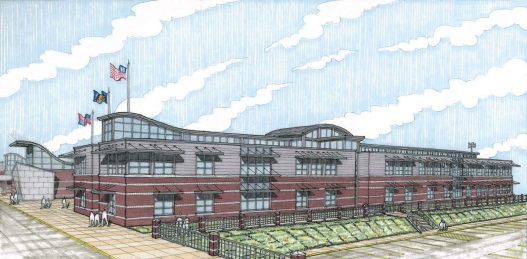 Acknowledgement
PRESENTATION OUTLINE:
Project Introduction
Analysis 1: LEED Implementation
Problem Identification
Case Studies
Results
Analysis 2: Value Engineering
Problem Identification
Case Studies
Results: Cost Analysis 
Electrical Breadth 
Structural Breadth
Analysis 3: Schedule Acceleration
Problem Identifications
Results
Analysis 4: BIM Implementation
Problem Identification
Case Studies
Results
Conclusion 
Acknowledgements
Appendices
Academic:
Penn State Architectural Engineering Faculty
Dr. Ray Sowers
Dr. Robert Leicht
Dr. Craig Dubler
 
Industrials:
JC Pierce LLC
PJ Dick INC
Loftus Engineers INC
Gurtner Construction LLC
 
Special Thanks:
David Nitchkey
Ryan Mangan
The Twin Rivers Elementary/Intermediate School Project Team
PACE Industry Members
My Family and Friends
Thank you!
Twin Rivers Elementary/
Intermediate School 
McKeesport, PA

CHERRY Q. LU | CONSTRUCTION OPTION
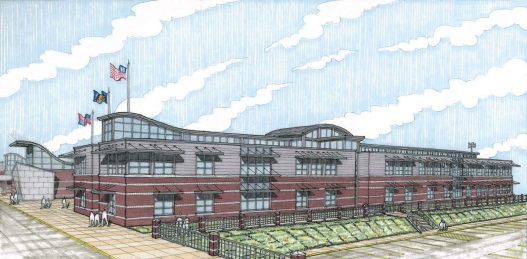 References
PRESENTATION OUTLINE:
Project Introduction
Analysis 1: LEED Implementation
Problem Identification
Case Studies
Results
Analysis 2: Value Engineering
Problem Identification
Case Studies
Results: Cost Analysis 
Electrical Breadth 
Structural Breadth
Analysis 3: Schedule Acceleration
Problem Identifications
Results
Analysis 4: BIM Implementation
Problem Identification
Case Studies
Results
Conclusion 
Acknowledgements
Appendices
"BIM: A Better View of Maintenance." Facilitiesnet. N.p., n.d. Web. 16 Dec. 2013. 
"Building Information Modeling (BIM) at Whatcom Middle School" Reid Our Blog. N.p., n.d. Web. Jan. 2014. 
"Contract DocumentsContract Documents." AIA RSS. N.p., n.d. Web. 13 Dec. 2012. 
"Mount Nittany Elementary." / Home Page. N.p., n.d. Web. 12 Mar. 2014. 
"NCEF Resource List: Building Information Modeling (BIM) and Educational Facilities." NCEF Resource List: Building Information Modeling (BIM) and Educational Facilities. N.p., n.d. Web. 19 Jan. 2014. 
"Program Details." Wind Energy at Penn State: Pennsylvania Wind for Schools. N.p., n.d. Web. 13 Apr. 2014. 
"State College Area School District." State College Area School District / Home Page. N.p., n.d. Web. 2 Apr. 2014. 
"Wind for Schools Affiliate Projects." Stakeholder Engagement and Outreach:. N.p., n.d. Web. 13 Apr. 2014. 
"Wind for Schools Project Gains Traction in Pennsylvania." NREL: Technology Deployment -. N.p., n.d. Web. 9 Mar. 2014.
Twin Rivers Elementary/
Intermediate School 
McKeesport, PA

CHERRY Q. LU | CONSTRUCTION OPTION
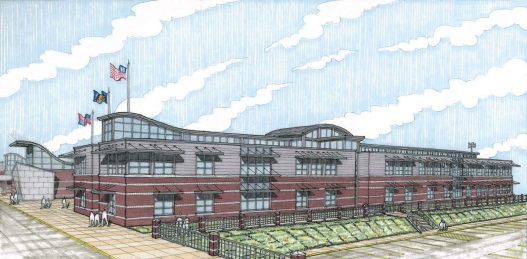 Appendices
PRESENTATION OUTLINE:
Project Introduction
Analysis 1: LEED Implementation
Problem Identification
Case Studies
Results
Analysis 2: Value Engineering
Problem Identification
Case Studies
Results: Cost Analysis 
Electrical Breadth 
Structural Breadth
Analysis 3: Schedule Acceleration
Problem Identifications
Results
Analysis 4: BIM Implementation
Problem Identification
Case Studies
Results
Conclusion 
Acknowledgements
Appendices
Project Organization Chart
Twin Rivers Elementary/
Intermediate School 
McKeesport, PA

CHERRY Q. LU | CONSTRUCTION OPTION
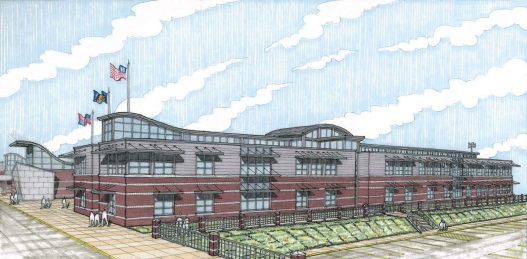 Appendices
PRESENTATION OUTLINE:
Project Introduction
Analysis 1: LEED Implementation
Problem Identification
Case Studies
Results
Analysis 2: Value Engineering
Problem Identification
Case Studies
Results: Cost Analysis 
Electrical Breadth 
Structural Breadth
Analysis 3: Schedule Acceleration
Problem Identifications
Results
Analysis 4: BIM Implementation
Problem Identification
Case Studies
Results
Conclusion 
Acknowledgements
Appendices
Site Logistics and Layout Plan
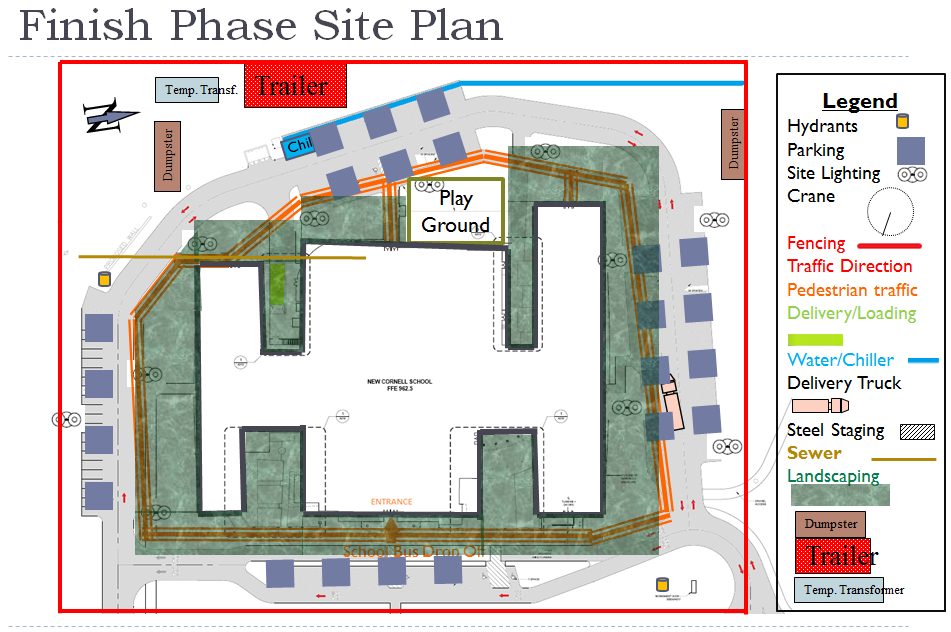 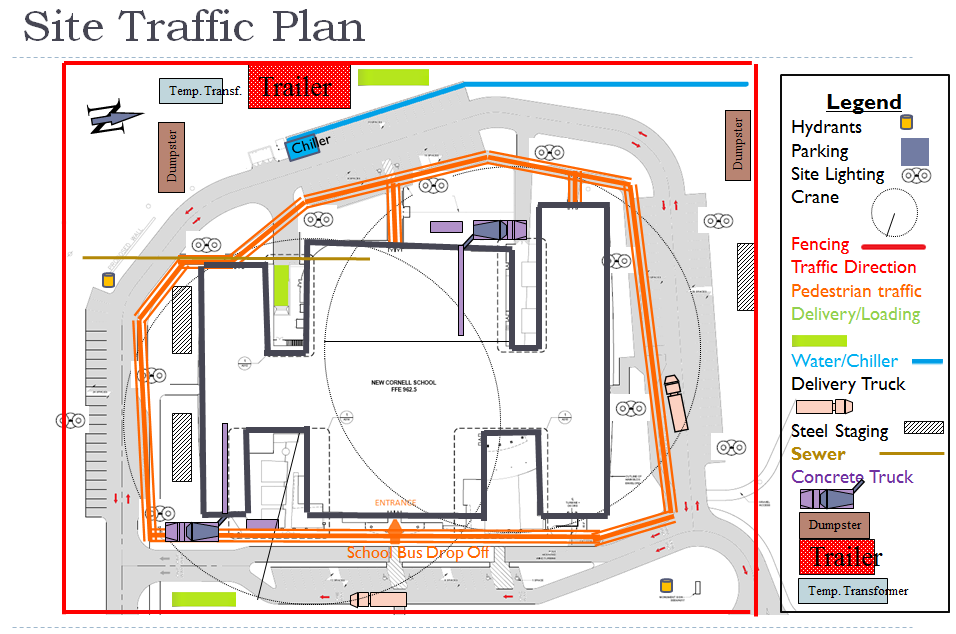 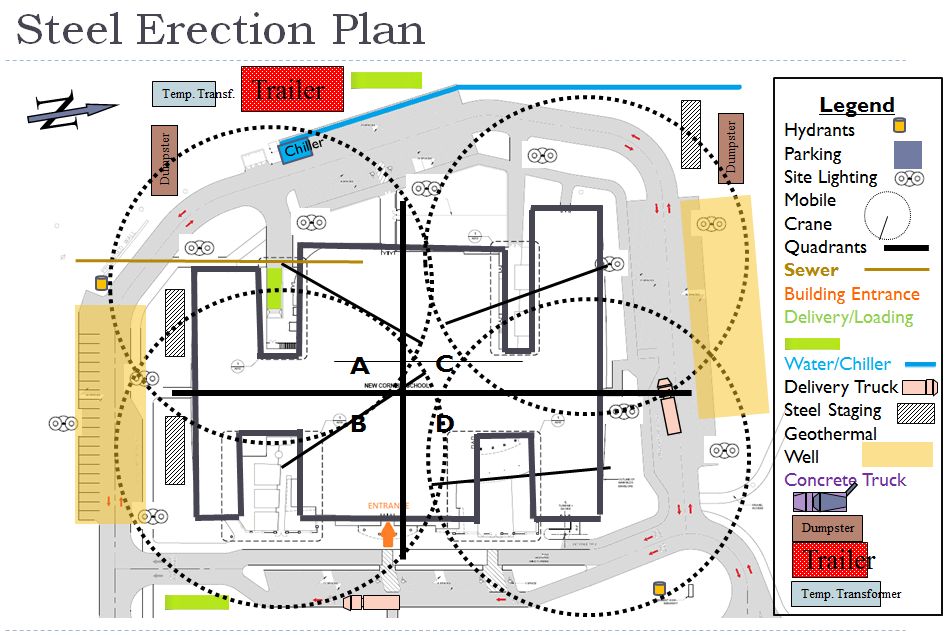 Twin Rivers Elementary/
Intermediate School 
McKeesport, PA

CHERRY Q. LU | CONSTRUCTION OPTION
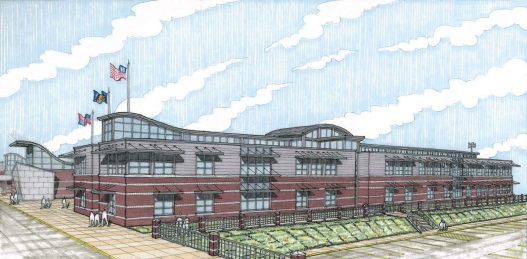 Appendices
PRESENTATION OUTLINE:
Project Introduction
Analysis 1: LEED Implementation
Problem Identification
Case Studies
Results
Analysis 2: Value Engineering
Problem Identification
Case Studies
Results: Cost Analysis 
Electrical Breadth 
Structural Breadth
Analysis 3: Schedule Acceleration
Problem Identifications
Results
Analysis 4: BIM Implementation
Problem Identification
Case Studies
Results
Conclusion 
Acknowledgements
Appendices
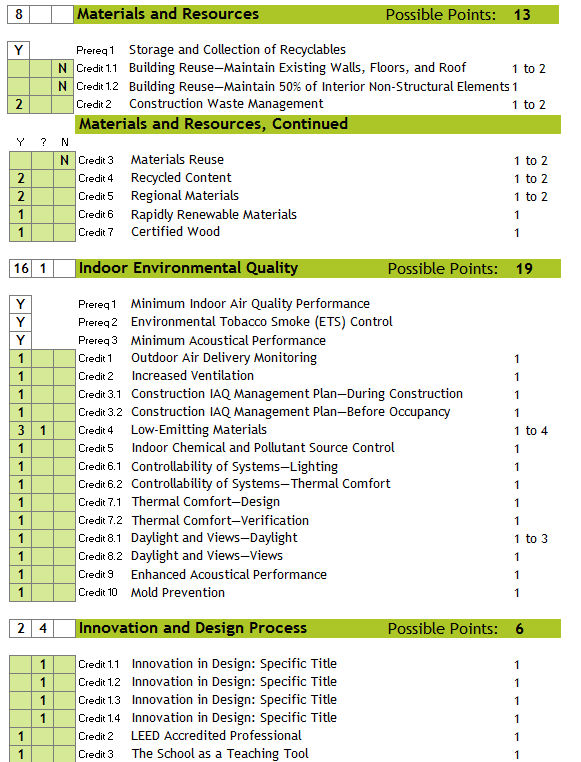 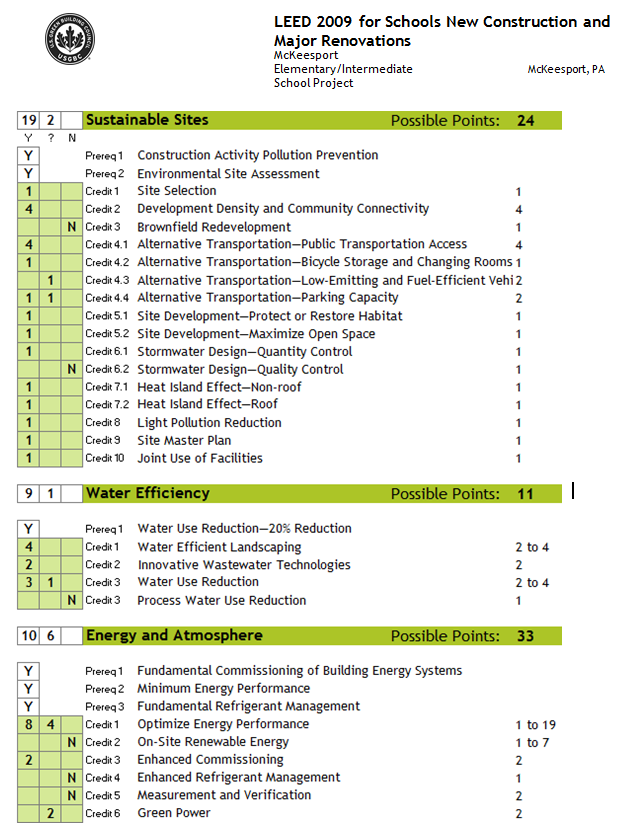 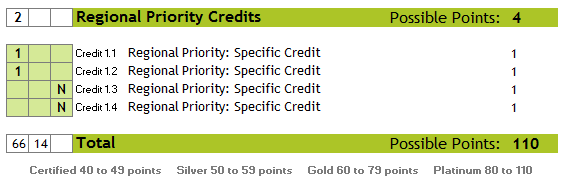 LEED Score Cared